МОЯ МАЙБУТНЯ ПРОФЕСІЯ
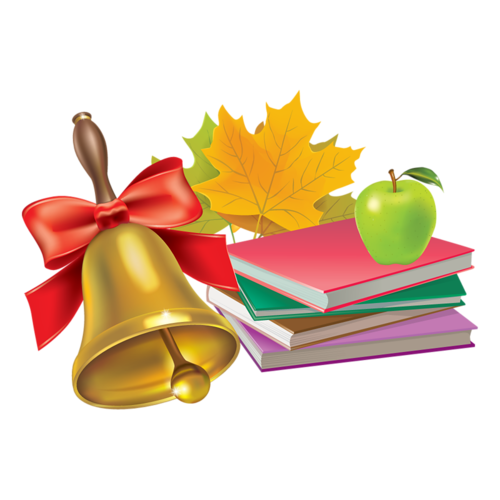 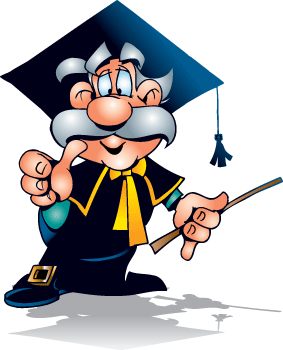 Підготувала Островерх Ольга, 11-Б клас
ВИБІР ПРОФЕСІЇ
Я хочу стати викладачем у школі чи вищому навчальному закладі.
Я вважаю, що професія вчителя – одна з найінтелігентніших і найцікавіших.
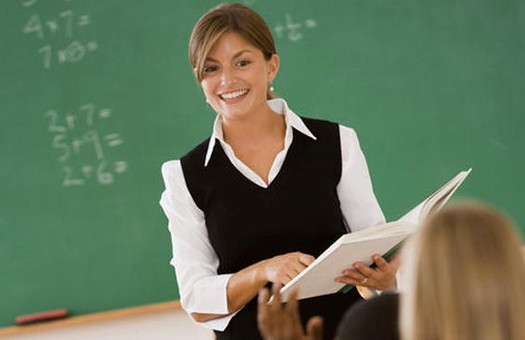 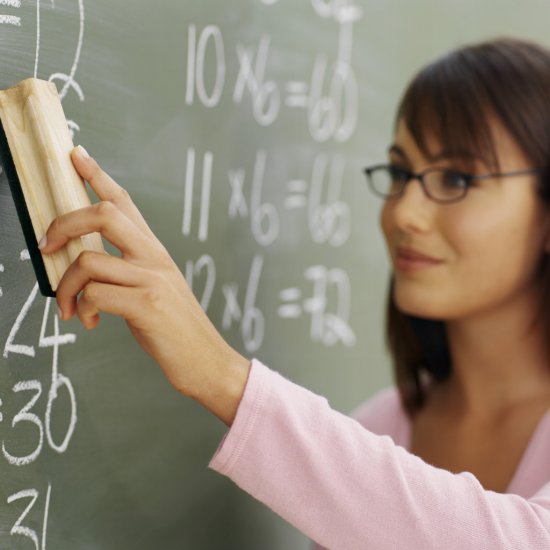 ФОРМУЛА ПРОФЕСІЇ
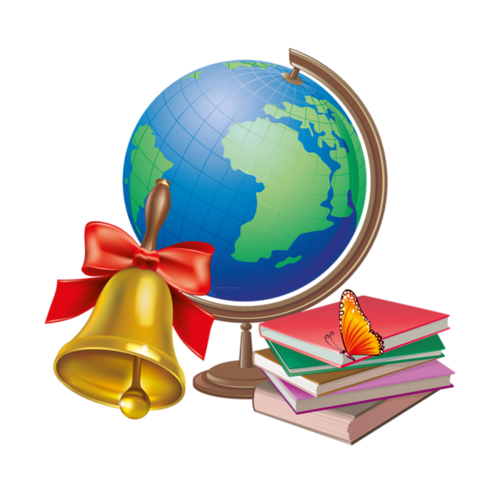 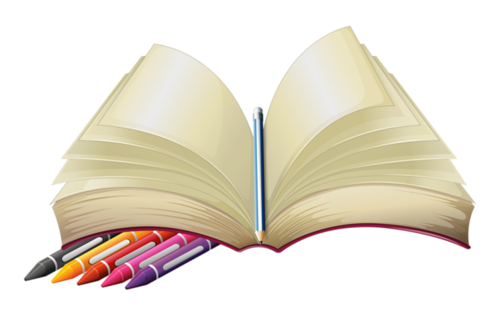 ЛРФМ
ПРАЦЯ З ПІДВИЩЕНОЮ МОРАЛЬНОЮ ВІДПОВІДОАЛЬНІСТЮ
ПРАЦЯ З ЛЮДЬМИ
РЕФОРМАТОРСЬКА ПРОФЕСІЯ
ФУНКЦІОНУВАННЯ ЗАСОБАМИ ПРАЦІ
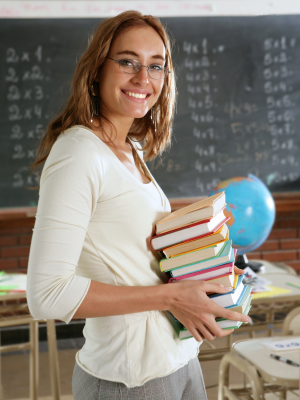 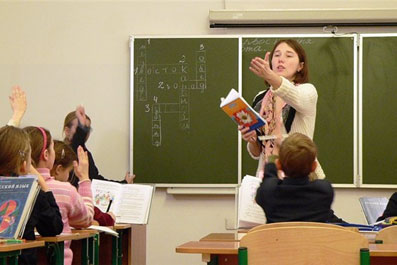 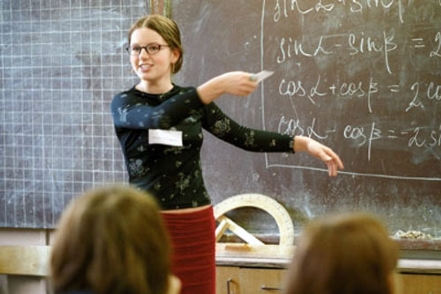 ОПИС ПРОФЕСІЇ
Робота вчителя – передавати знання і навики учням.
Вчитель керується в своїй роботі затвердженою міністерством програмою навчання і предметними програмами. Навчання ґрунтується на методиках, складених в інтересах оптимального розвитку.
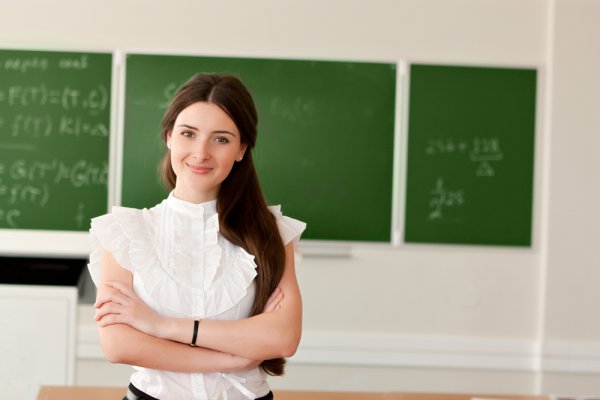 Хороший вчитель може захопити дітей і зацікавити своїм предметом. 
Щонаглядніше вчитель зробити свій предмет і пов'яже його з практичним життям, то легше учнями засвоювати предмет і закріпити знання. 
Існує думка, що у вчителя має бути акторський талант, щоб уроки були для учнів цікавими і привабливими. 
В ході уроку вчитель знайомить учнів з новим матеріалом, повторює пройдений на інших уроках матеріал, перевіряє домашні завдання і задає нові. 
Засвоєння пройденого матеріалу вчителем перевіряється за допомогою усних відповідей і письмових контрольних робіт.
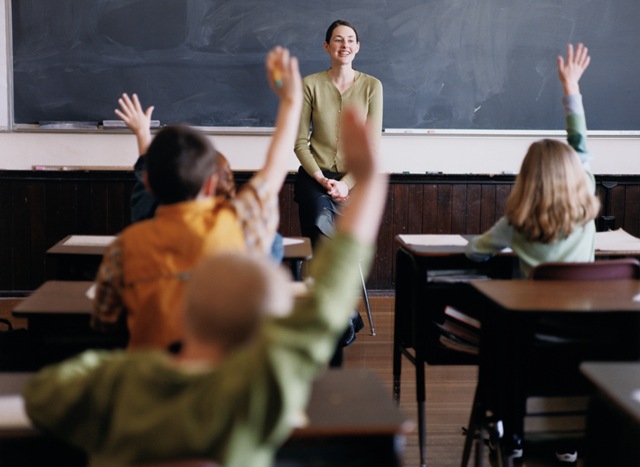 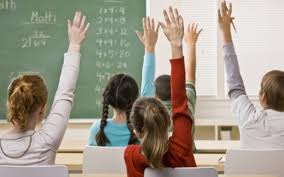 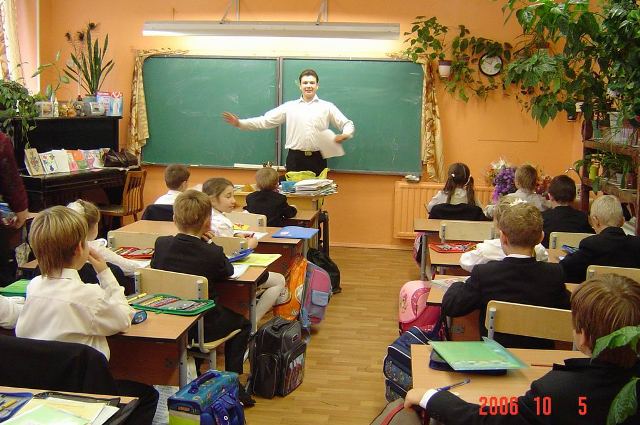 УМОВИ ПРАЦІ
Робочий день вчителя порівняно насичений, а уроки – це лише одна із складових частин його роботи. Підготовка до уроків займає 1/3 об'єму уроків.
 Вчителеві доводиться проводити 4-7 уроків в день плюс позакласна робота. Влітку у вчителів 2-місячна відпустка, також вони можуть разом з учнями проводити канікули. 
Вчителі працюють з великим розумовим навантаженням, тому що залучення уваги 30 учнів 45 хвилин підряд завдання не з легких. 
Психічного навантаження додають учні, які заважають проведенню уроку. Знайти спільну мову з важкими учнями – проблема вчителя. 
Велике навантаження має також голос вчителя, що є, окрім дошки і крейди, його основним інструментом.
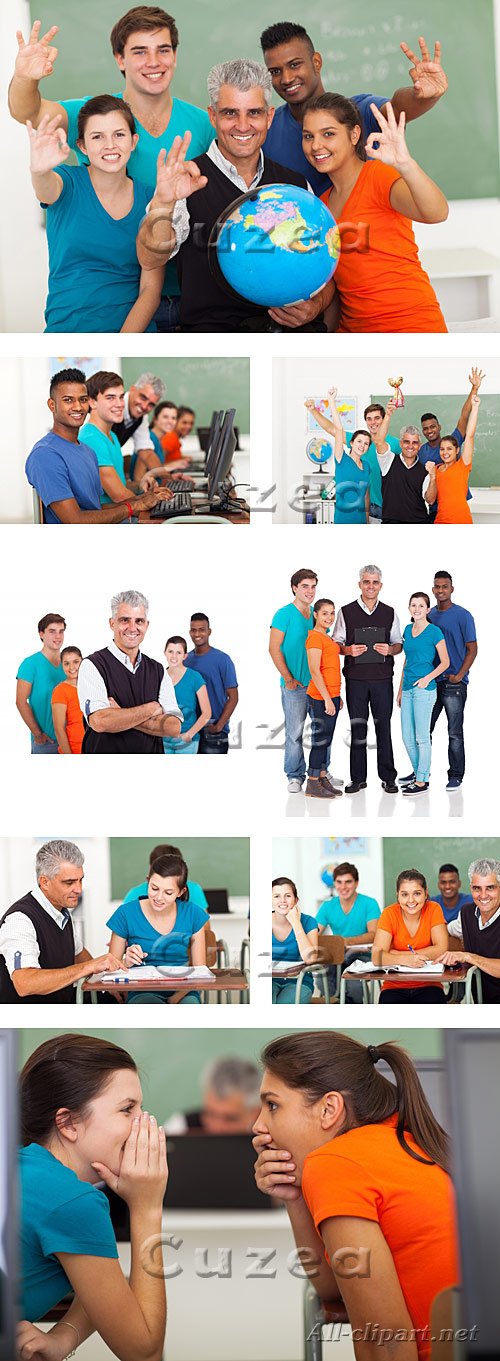 НЕОБХІДНІ ЗНАННЯ, НАВИЧКИ, РИСИ ХАРАКТЕРУ
Для роботи вчителем необхідна спеціальна педагогічна освіта. 
У вчителів є можливість вдосконалюватися на семінарах і курсах підвищення кваліфікації. Вони повинні змусити учнів слухати себе, цьому сприяють хороші навики вираження і дружелюбність. 
Вчитель має мати знання у сфері психології, які допомагали б йому краще розуміти дітей і спокійно вирішувати виникаючі проблеми. 
Добре, якщо вчитель може вислухати дітей. Вчитель обов'язково має бути доброзичливим і дружелюбним. Врівноваженість і толерантність допомагають учителю порозумітися з неслухняними учнями.
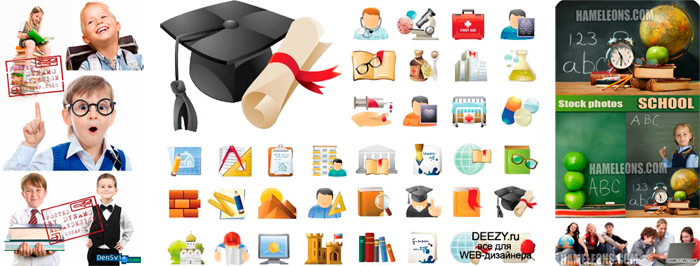 В наш час ті, хто мріє добре заробляти і при цьому не втомлюватися на роботі, навряд чи виберуть шлях шкільного вчителя. 
Педагогіка - справа ентузіастів, які з дитинства бачили себе в ролі наставника, мріяли «сіяти розумне, добре, вічне», формувати нове покоління. 
Вчитель - не просто професія, це місія. Тому і попит на викладачів особливий. Від них вимагається багато: бути коректними, уважно ставитися до дітей, виявляти цікавість до своєї роботи, предмету. 
Вчитель повинен уміти відповісти на будь-яке питання, яке виникло у його вихованця .
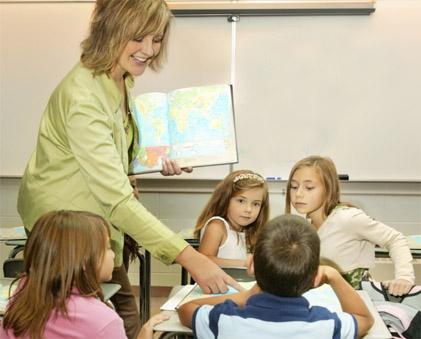 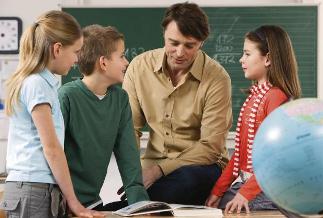 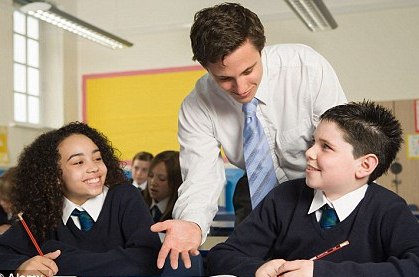 Відмінними рисами справжнього педагога повинні стати постійний саморозвиток і розширення власного кругозору, удосконалення методів роботи.
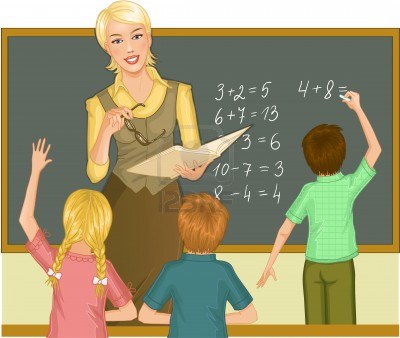 Сучасне життя безперервно змінюється, у дітей тепер нові інтереси, захоплення, ідеали. Щоб завоювати довіру школярів, необов'язково поділяти їхні погляди, але знати про них необхідно.
Хороший вчитель повинен проявляти граничну делікатність у відношенні до дітей, бути уважним до того, що їм подобається. Необхідно враховувати, що все сказане може сильно вплинути і на інтелектуальний, і на емоційний розвиток дитини.
Окрім проведення уроків, в обов'язки вчителів входять складання планів, заповнення журналів, написання звітів. 
Оскільки програми навчання регулярно змінюються, щороку все доводиться оновлювати, переписувати заново. Але і обійтися без цього не можна, і справа тут не лише у формальній вимозі адміністрації. Планування допомагає уникнути накладок, суперечок в програмах із суміжних дисциплін.
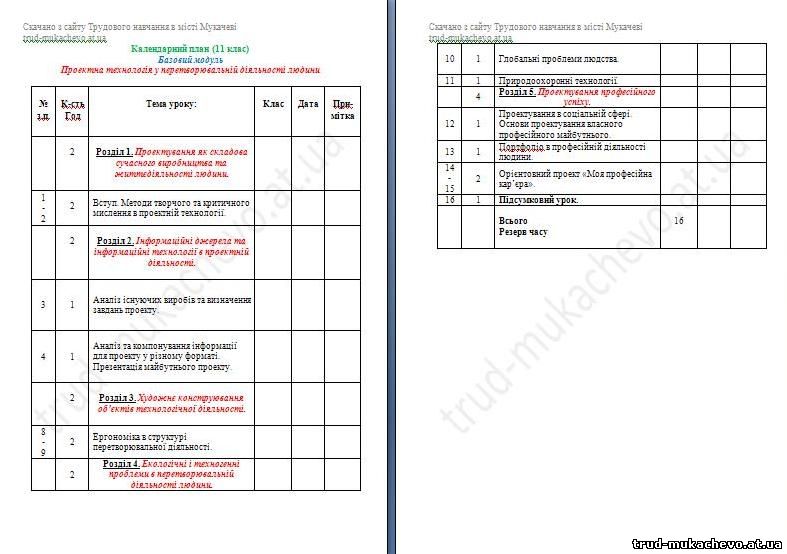 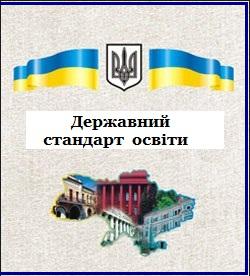 Більшість людей вибирають майбутню професію ще під час навчання в школі, і на їхнє рішення часто впливають не лише здібності, але і відношення до особи вчителя, який вперше відкрив їм двері в країну знань. 
Людина, що вирішила стати вчителем, має бути готовою до того, що доведеться долати безліч труднощів і, незважаючи на це, рухатися вперед.
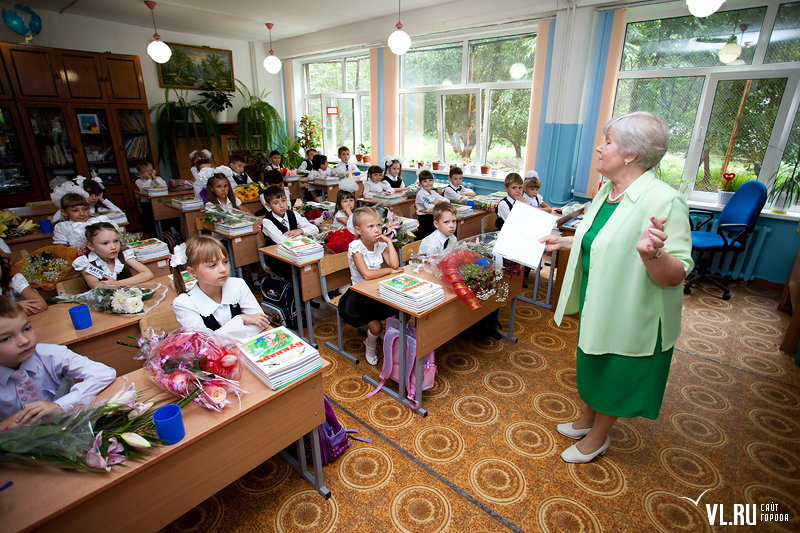 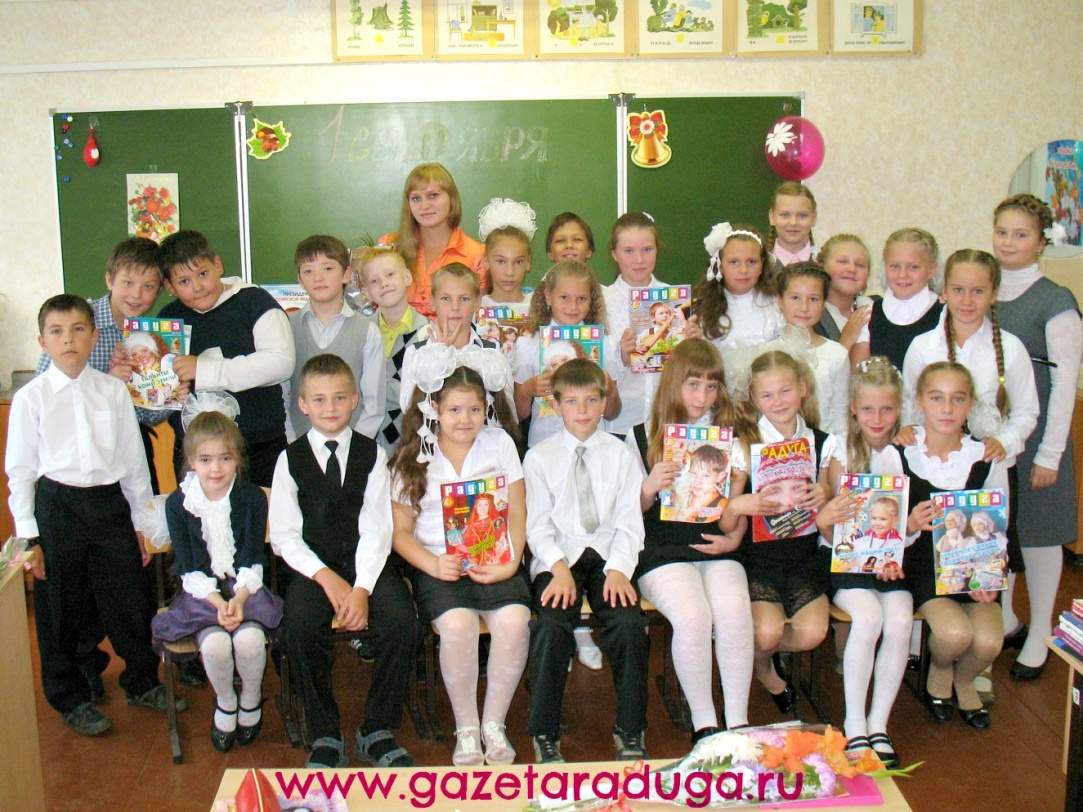 Труднощі вчительського життя відомі всім: навантаження, стрес, паперова тяганина, колосальна відповідальність, часто ледачі і невдячні учні.
Є в педагогічній діяльності і свої радощі, скажімо, бачити, як на твоїх очах дорослішає людина, як прокидається в ній інтерес до знань, як з довірою і любов'ю йде вона до тебе за порадою... Все залежить від точки зору самого фахівця, його відношення до роботи, бажання вкласти в неї душу.
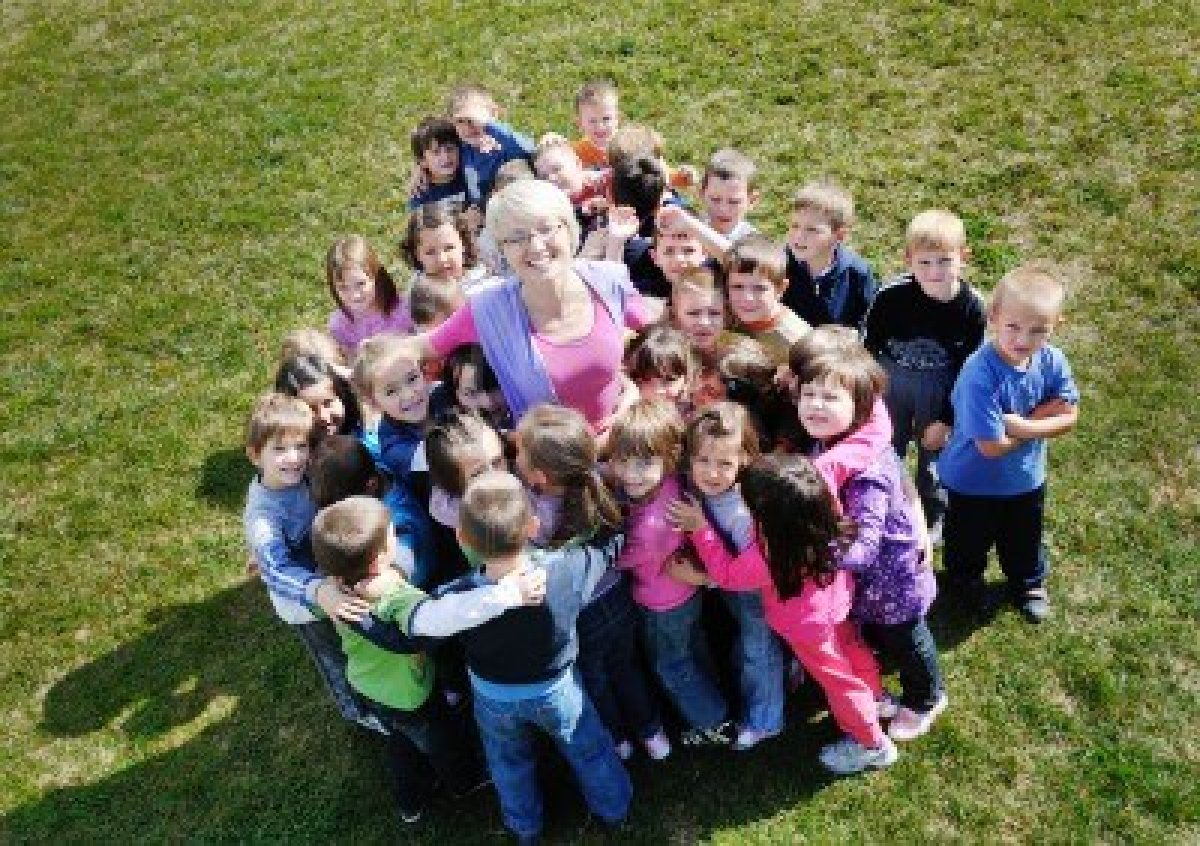 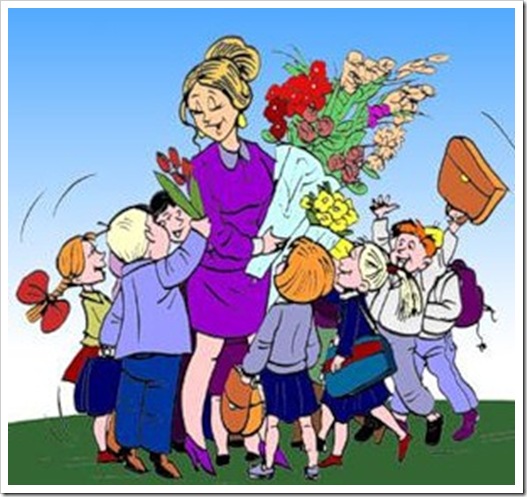 КАР’ЄРНИЙ ЗРІСТ
Кар'єрні сходи вчителя мають не так вже багато рівнів: методист, завуч, директор. Причому, займаючи будь-яку з перерахованих посад, можна поєднувати роботу з викладанням. 
Методисти і завучі часто «виростають» із звичайних вчителів. Але в зарплаті в порівнянні з ними не настільки вже виграють.
Вчителі з окремих предметів зазвичай формують методичні об'єднання за профілем, найбільш досвідчені і шановані стають головами методичних об'єднань.
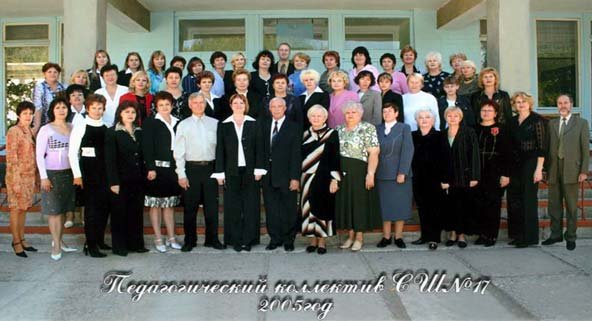 Більшість вчителів мають ще одне навантаження - класне керівництво. Для одних це додатковий хрест, для інших — необхідність заповнювати журнал (іншими словами, зайві папірці), а є такі, які починають вважати «свій» клас практично власною сім'єю. Зростаючи, учні відвідують педагогів, все частіше переконуються в їхній правоті, розуміють, як багато важливого і потрібного вклали ті в їхні дитячі голови. 
Для справжніх вчителів відчуття причетності до справи формування людини куди важливіше від зарплати.
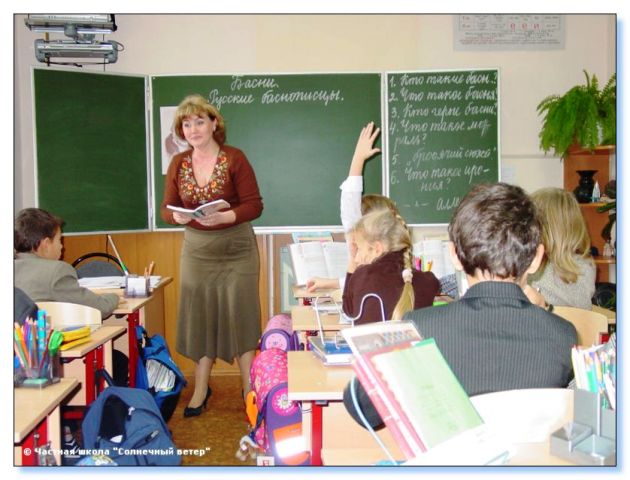 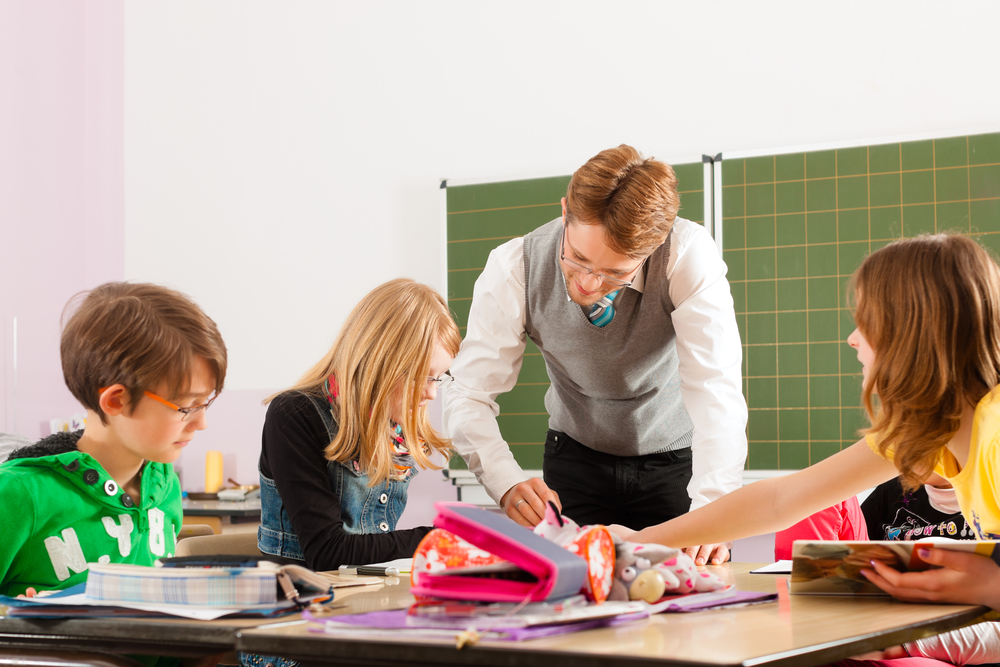 На розмір зарплати в державних школах впливають кількість годин, тобто уроків, які вчитель проводить, а також його розряд або кваліфікаційна категорія, наявність додаткового навантаження (класне керівництво, методична робота).
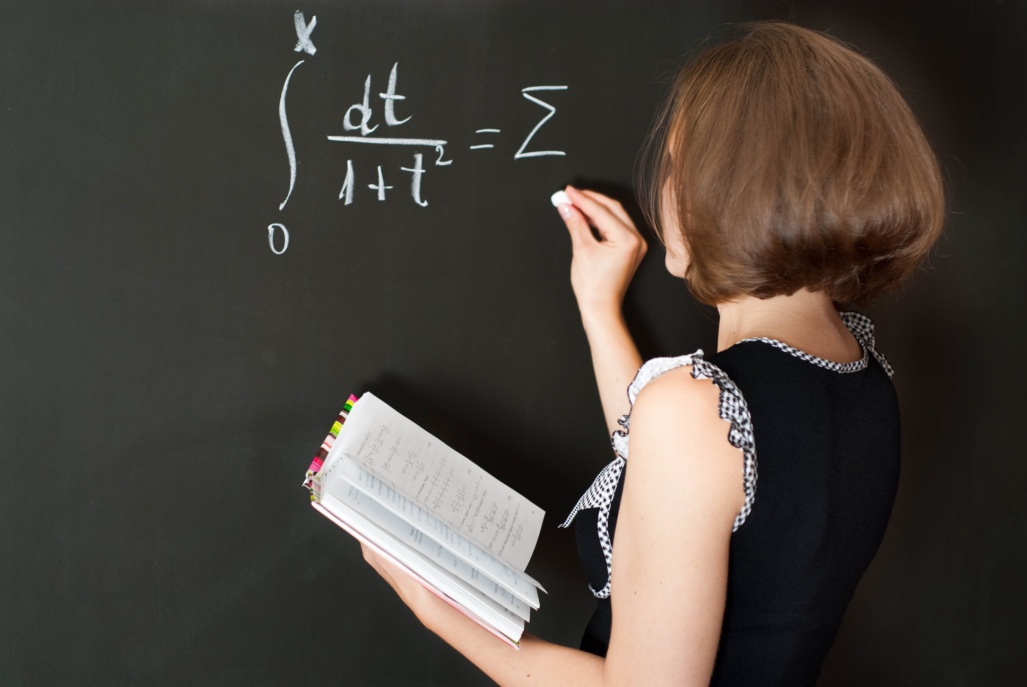 У деяких категоріях шкіл або класів існують надбавки до зарплати. Хтось із вчителів підробляє приватними уроками.
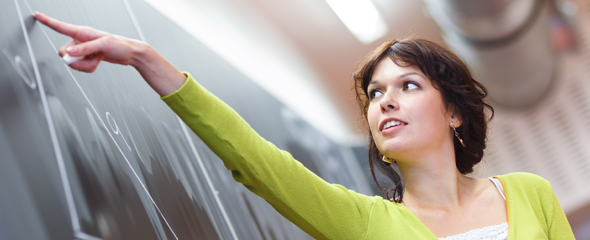 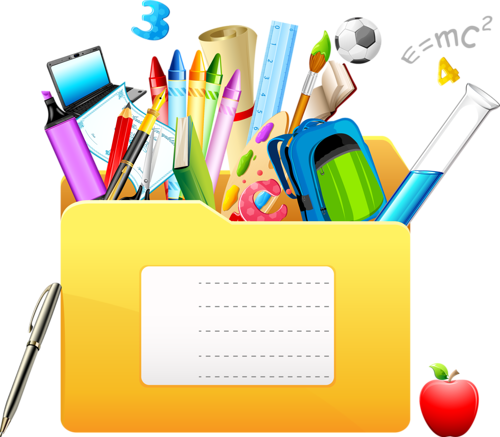 Безумовно, професія вчителя дуже важка, зате одна з найпотрібніших. Всіх нас багато в чому сформувала школа, і, в першу чергу, наші педагоги. 
Важко переоцінити заслуги талановитого вчителя, який відкриває перед дитиною двері у світ знань, впливає на формування його життєвих пріоритетів, закладає основи його майбутнього, а значить, майбутнього цивілізації.
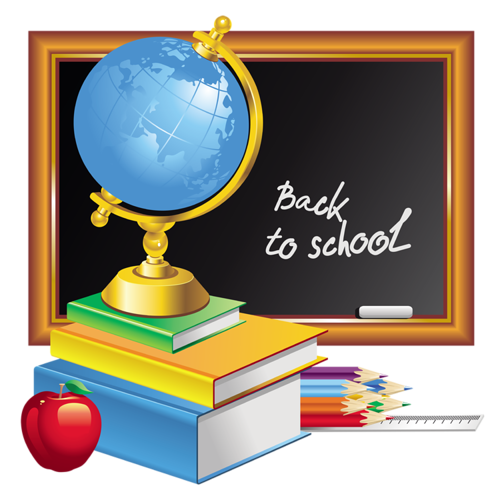 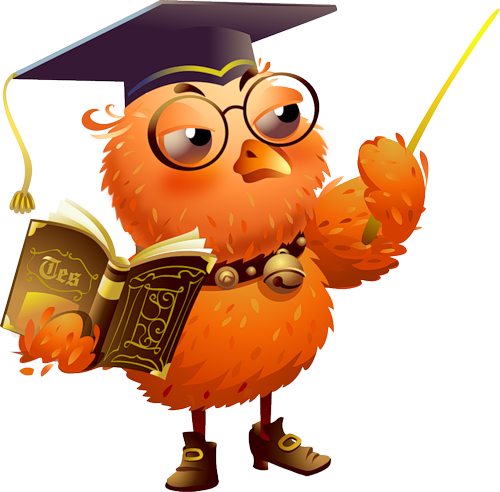 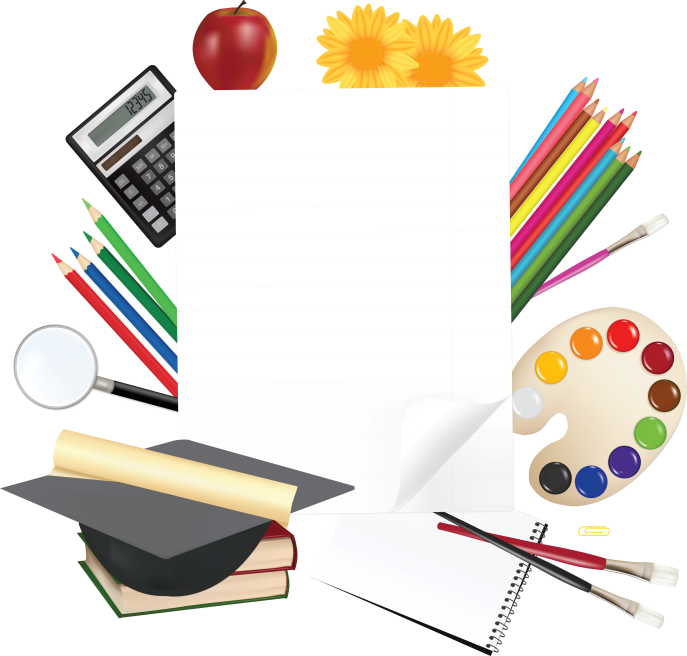 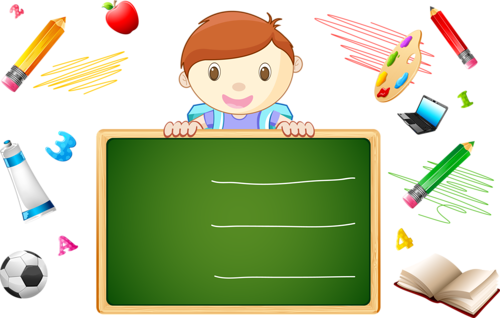 Я вже неодноразово мала нагоду бути вчителем. П’ятий рік поспіль я проводжу уроки англійської мови, коли в нашій школі проводиться день самоврядування. З кожним разом я все більше й більше захоплююся цією професією.
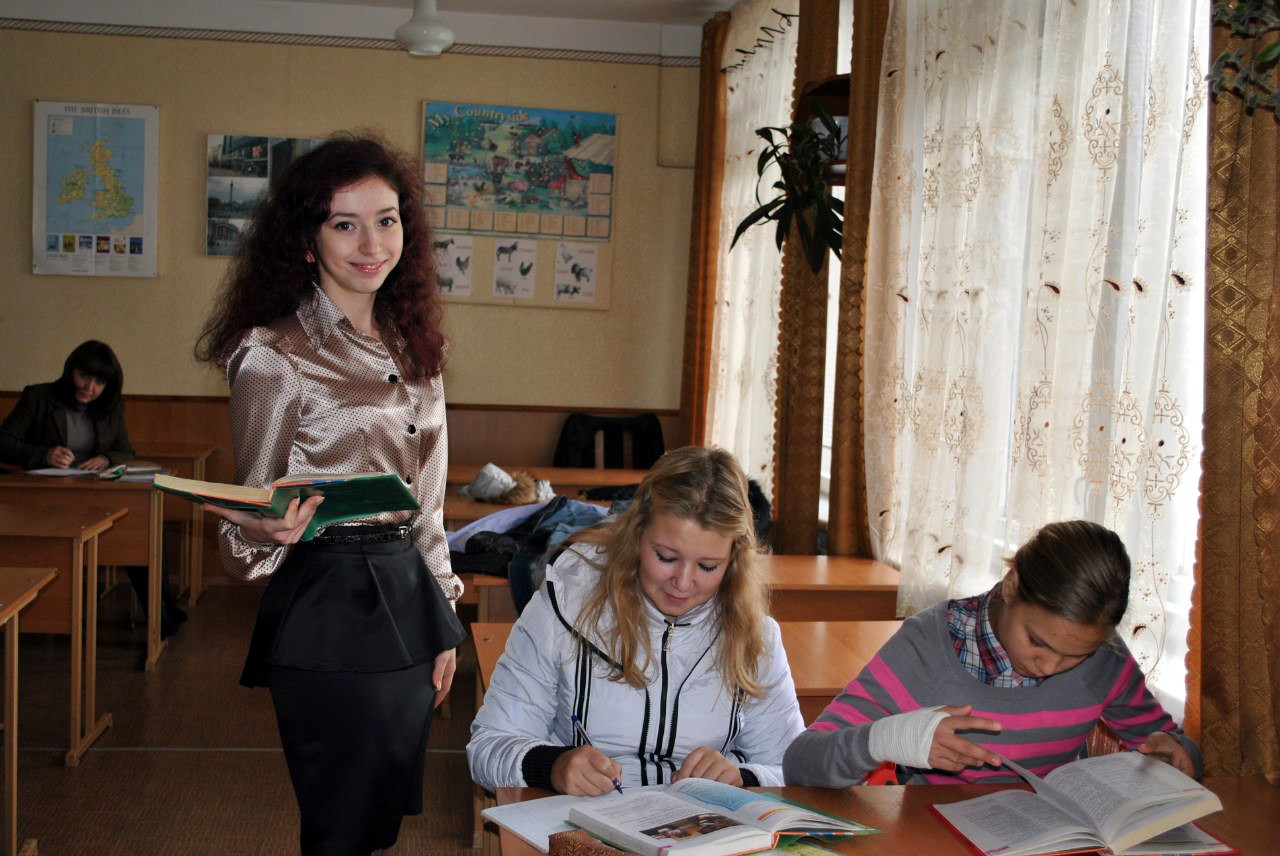